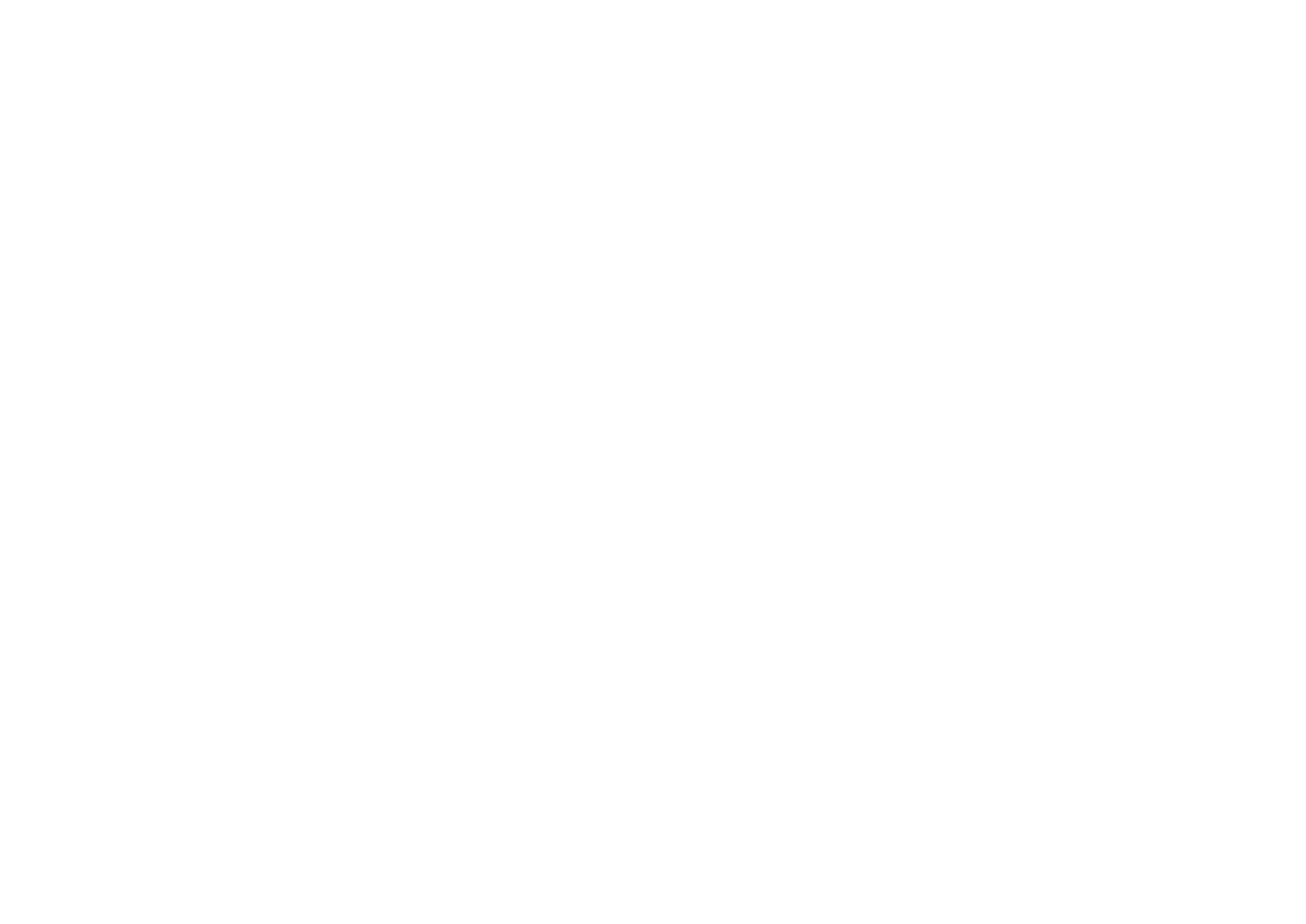 Mortgages and 
Consumer Duty
Introduction
Understand the background and key elements of the Consumer Duty that impact you, your firm and your customers

Identify areas you need to consider to ensure you and your firm meet the new requirements and continue to do so

Understand the FCA’s supervisory approach to the Consumer Duty
[Speaker Notes: Duty is forward facing but applies to existing clients with mortgages.]
Thoughts and challenges
Think about your customers at every stage

Will your processes and testing stand up to the challenge?

Can you identify any poor practices in your firm? If not why not?

Log and evidence is key!!
[Speaker Notes: Can you demonstrate why poor practice doesn’t happen in your firm?]
Vulnerable clients
To ensure good outcomes for customers in vulnerable circumstances, firms should:

Understand the needs of their target market or customer base

Make sure staff have the risk skills to recognise and respond to the needs of vulnerable customers

Ensure you can respond to client needs through the right products, communications and provisions

Monitor and assess if you are meeting those needs and make improvements where necessary
Four Outcomes
Products and services

Price and value

Consumer understanding

Consumer support
Products and services
What the FCA say:

“We want all products and services for retail customers to be fit for purpose. We want them to be designed to meet consumers’ needs and targeted at those consumers. These are essential steps if firms are to act to deliver good outcomes to consumers.”

What the FCA want you to consider:

Who are the customers for your products and services / target market?
Actions in relation to identifying the needs of customers in vulnerable circumstances 
Can you demonstrate your product or service remains appropriate and fulfils the needs of your target market?
[Speaker Notes: You are the distributors of the products but you are the manufacturer of your own advice service as have in-put to this and have control of this.

Identify needs for different target markets eg protection / FIB - debt consolidator - later life lending. How set up are they to consider other assets before release?
 
How are you dealing with outliers do you refer them on?]
Price and value
What the FCA say:

“We want all consumers to receive fair value. Value is about more than just price, and we want firms to assess their products and services in the round to ensure there is a reasonable relationship between the price paid for a product or service and the overall benefit a consumer receives from it.”

What the FCA want you to consider:

How you demonstrate that the price of the product or service represents fair value for different consumer groups, including those with vulnerable characteristics?
Fee structure, and if it is offering value for different target markets
Transparency on all costs and charges
What data, MI and other intelligence you can use to monitor the fair value of products and services on an ongoing basis? How regularly will you review this material, and what action is taken as a result?
[Speaker Notes: Reasonable relationship between price paid and overall benefit. Doesn’t have to be the cheapest Mortgage.
 
Need to get Fair Value assessments on products distributed but also need to consider impact of your fees has on the overall and if it represents overall value as a manufacturer
 
Think about training+ experience of staff adding value and consider feedback to support value.
Think about fee structure and if it is offering value for different target markets.
Mi how can they demonstrate this eg New business register. will show what business is written and where it is being placed. Consider file reviews and checks to help.
 
Example flat fee £100 for £250K Mortgage versus £25k Mortgage still same time incurred to adviser so long as a reasonable relationship between price and overall Value. FCA don’t see a problem.
 
Advisers should not be commission driven. Work out what costs you give to the business - proc fees not to be relied on. Fee is the adviser work and proc fee is packaging.
 
Mortgage lenders won’t reduce the price or interest rate if adviser gives up proc fee its all packaged in.]
Consumer understanding
What the FCA say:

“We want firms’ communications to support and enable consumers to make informed decisions about financial products and services. We want consumers to be given the information they need, at the right time, and presented in a way they can understand.”

What the FCA want you to consider:

Are you applying the same standards to ensure your communications are delivering good consumer outcomes as you are to generating sales and revenue?
Put yourself in your customer’s shoes –how do your communications promote understanding and help your customers avoid foreseeable harm and pursue their financial objectives?
Communications that are layered, engaging, relevant, simple, well timed?
[Speaker Notes: Onus on firms to test and show the clients understand. How do you make sure they understand? Just signing a declaration is not always the best way as no one likes to look stupid so most clients will just sign. Good example used was to phone client and ask them 2 questions - what did you go ahead with and why was it right for you?
 
Need to consider all communications such as email phone, message etc. Doing any testing on sales literature?]
Consumer support
What the FCA say:

“We want firms to provide a level of support that meets consumers’ needs throughout their relationship with the firm. This means firms’ customer service should enable consumers to realise the benefits of the products and services they buy and ensure they are supported when they want to pursue their financial objectives.”

What the FCA want you to consider:

The quality of any post-sale support should be as good as the pre-sale support. 
Again, in your customers shoes –think of any poor customer support you have received –could this happen to your customers in your firm?
What data and MI can you use? e.g. common themes in your feedback or complaints
Changing working patterns for you and your customers
[Speaker Notes: Ensuring contacting adviser or company is easy to get hold of usually no issues with contact most probs with providers. Consider relationship and that pre-sale support is good as post sale.
Consider complaints received. Feedback received. Not just from clients but from own staff eg firms never change voicemail or have on or have out of office on. Look at complaints ombudsman has received for firms similar to yours.]
Monitoring
Monitor and regularly review the outcomes that customers are experiencing 

Ensure that the products and services provided are delivering the outcomes that are in line with the Consumer Duty

Identify where actions are leading to poor outcomes or harm to consumers 

Firms being able to define, monitor, evidence and stand behind the outcomes their customers are experiencing
[Speaker Notes: Types of MI:
New business register – business written, where placed
File checks in house and external – what trends are occurring – prevent from happening again
External compliance support 
KPI’s & MI data
Persistency / conversation rates – how may not proceeded – are you recording why? Analysis of data
T&C records – analysis of staff training including remedial actions where gaps in staff knowledge
Customer and staff feedback, informal and formal
Complaints – trends

Final point on acting in good faith…refer to notes.


Also looking to see it is being actively reviewed and constantly looking to improve and take action.
 
Monitor those paying ERC’s to change mortgage those who keep consolidating and why those who change after a recommendation has been given.]
Questions??
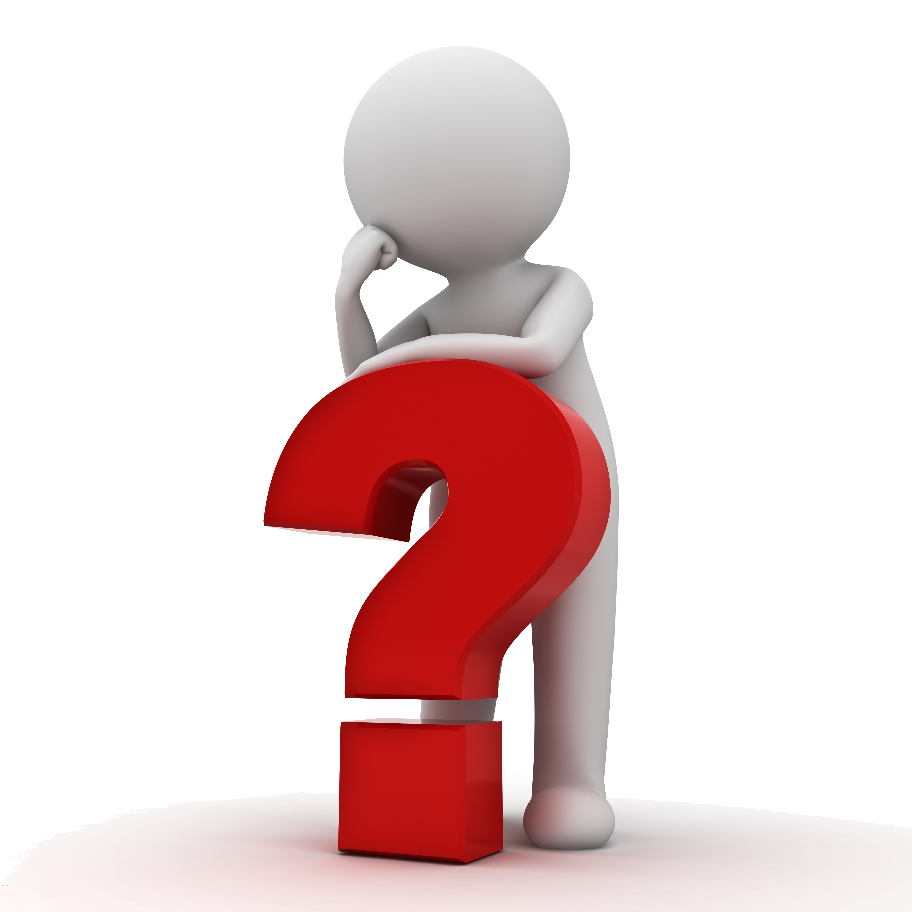